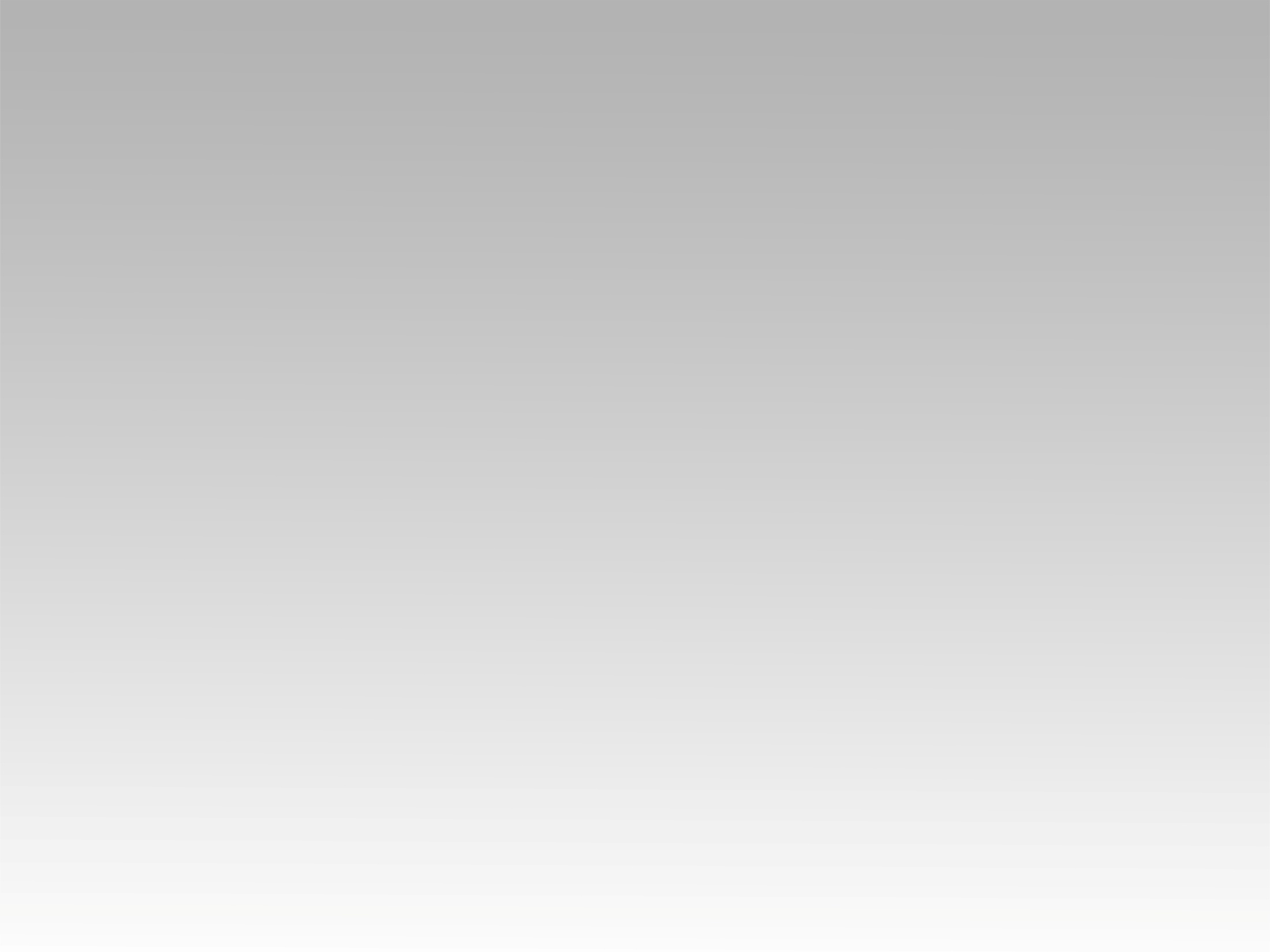 تـرنيــمة
فين المعنى في حياتي
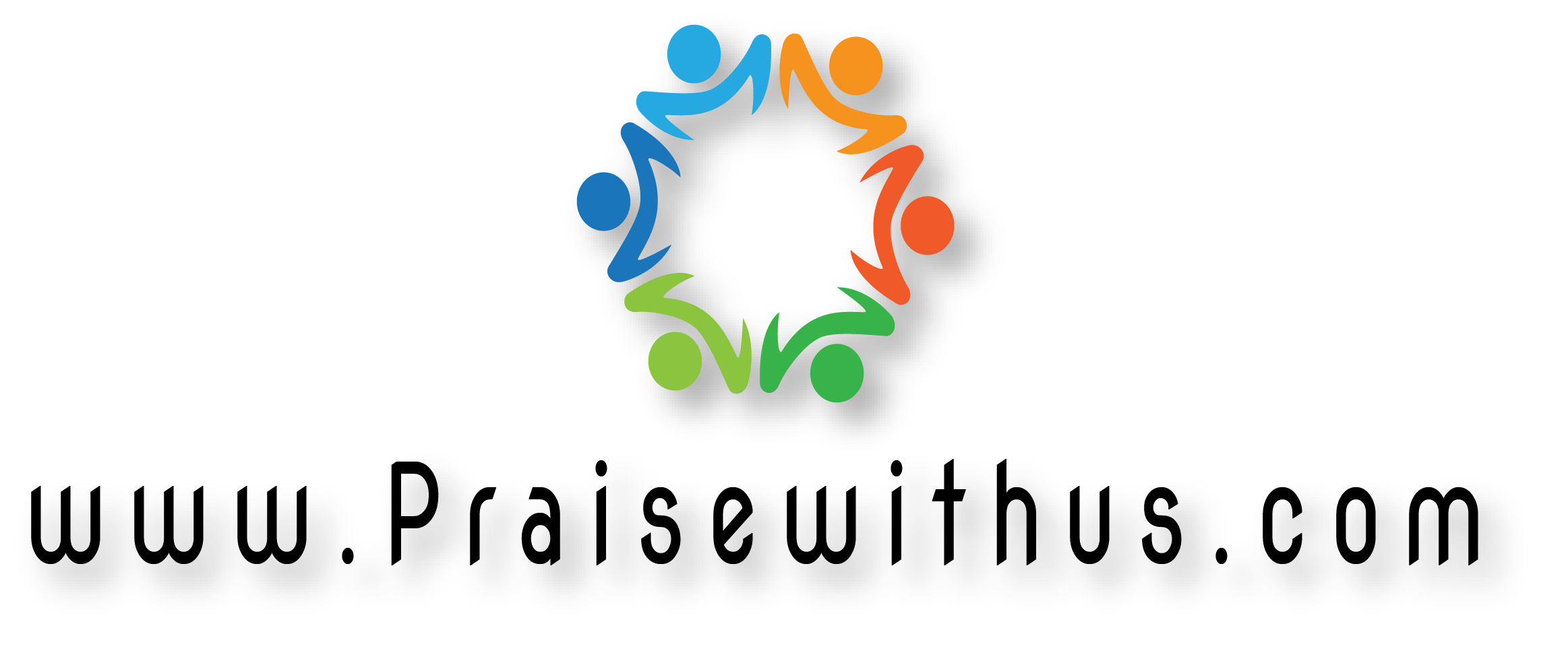 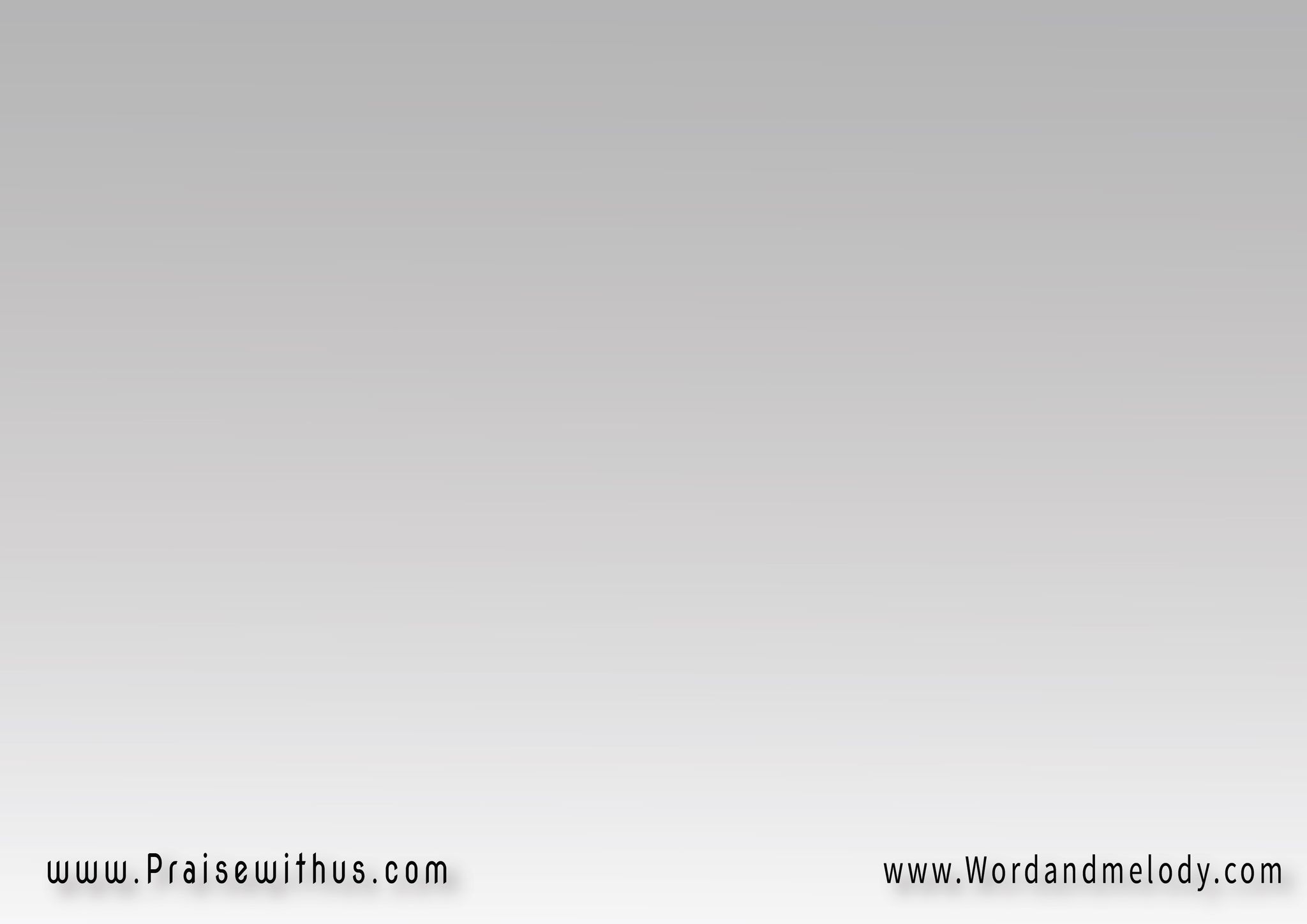 1- فِين المَعنَى في حَيَاتي  
في دَايرَة وِقفِت سَاعَاتيوِخَايف أيوَة خَايـــــف 
مِن اللـــــــي جَــــــاي
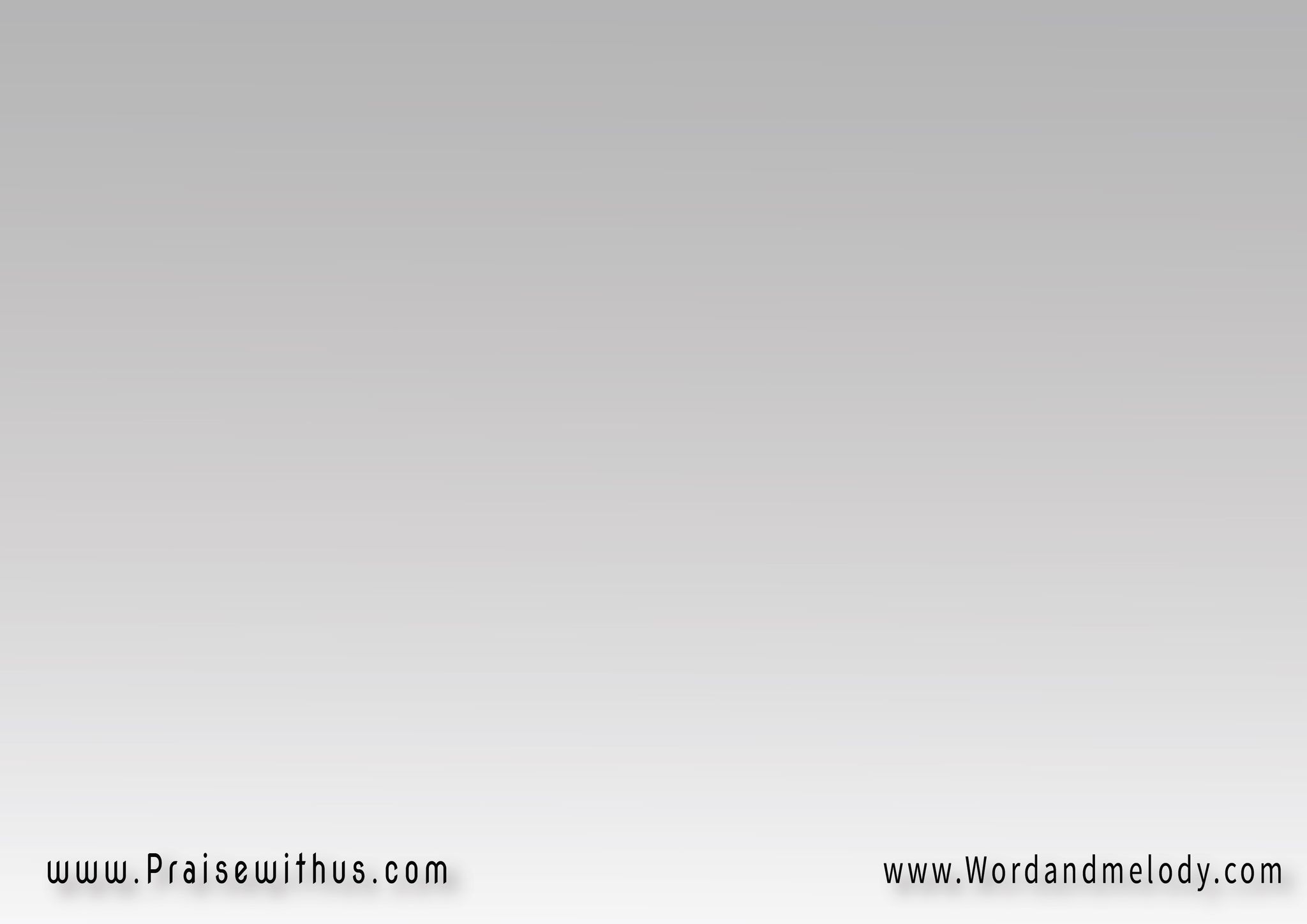 تُهت في دَايرَة غَريبَـة   
في وَهم وَأتارِيه حَقِيقَةمِش عَـــــــــــارِف 
أنا مَيِّت ولا حَــــيّ
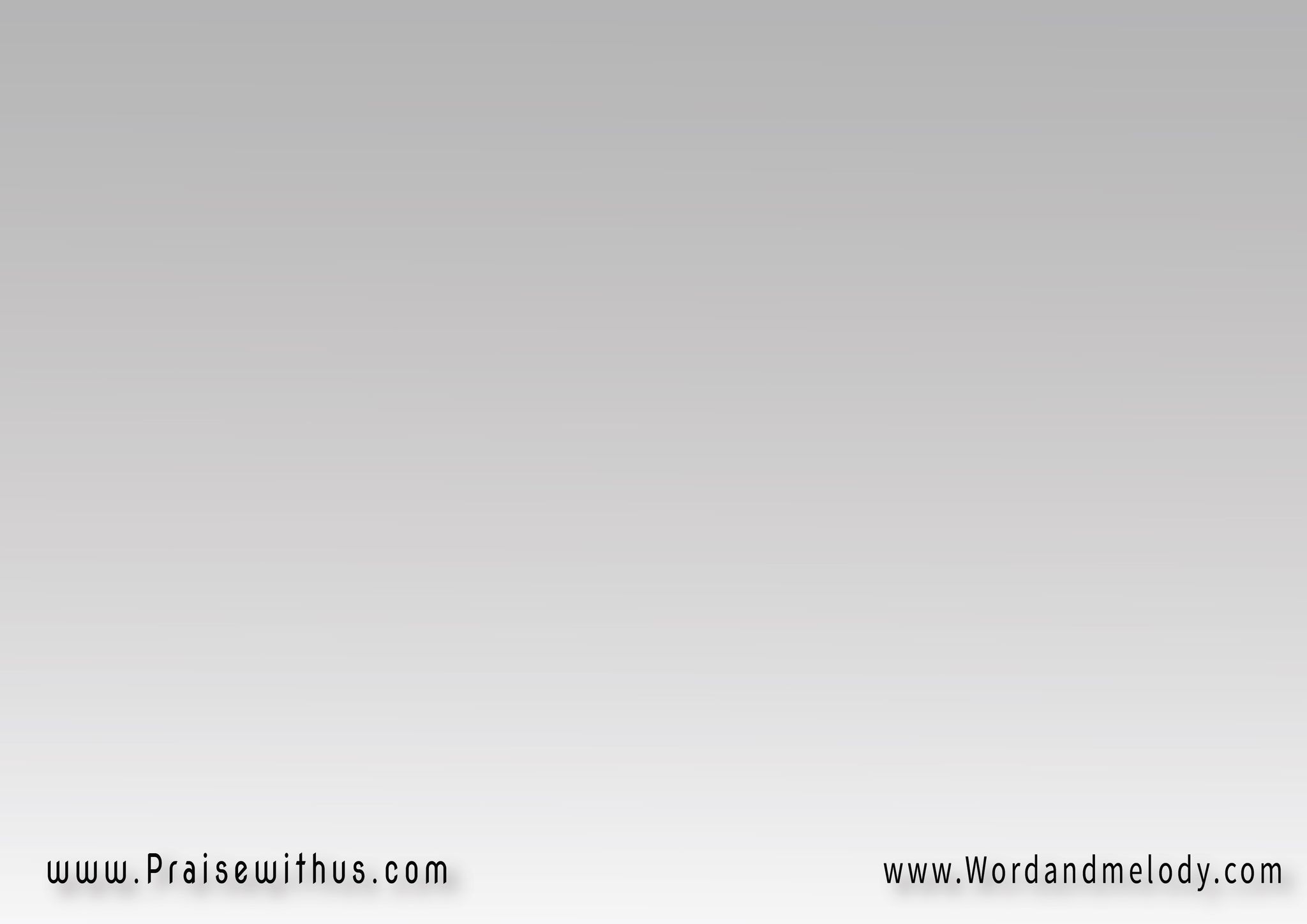 القرار:
 عَايز أرجَع يا شَمسِي   
وَألقَى مَاضِيَّ مَنسِـــيأرجَع أكــــــون نفسِي   
أكـــــون إنسَــــــــــان
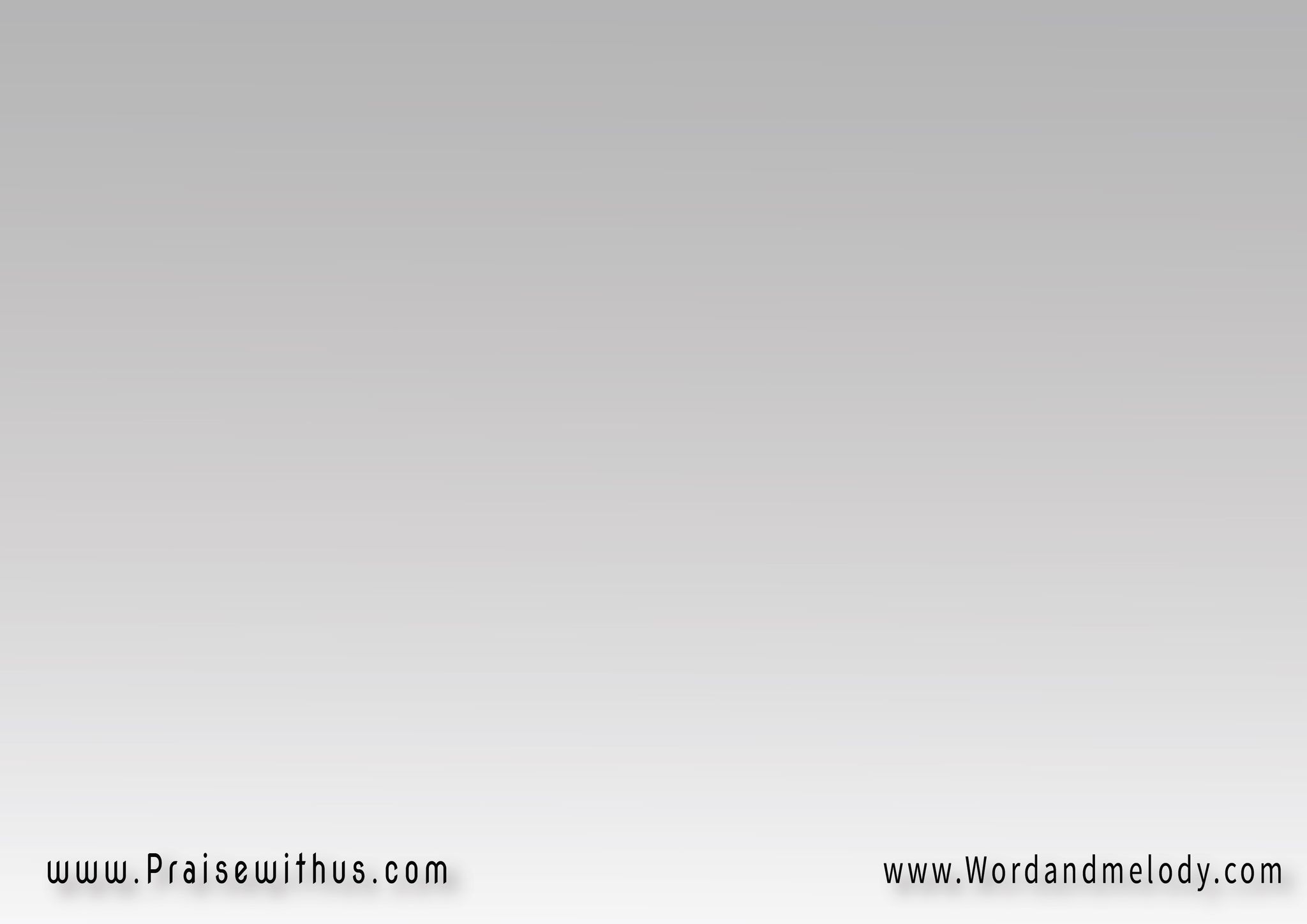 مِين غِيرَك أقوَى مِنِّي   
أقوَى مِن اللي بيبعِدنيوِيرُدِّني مِن دايرِة الإدمَان
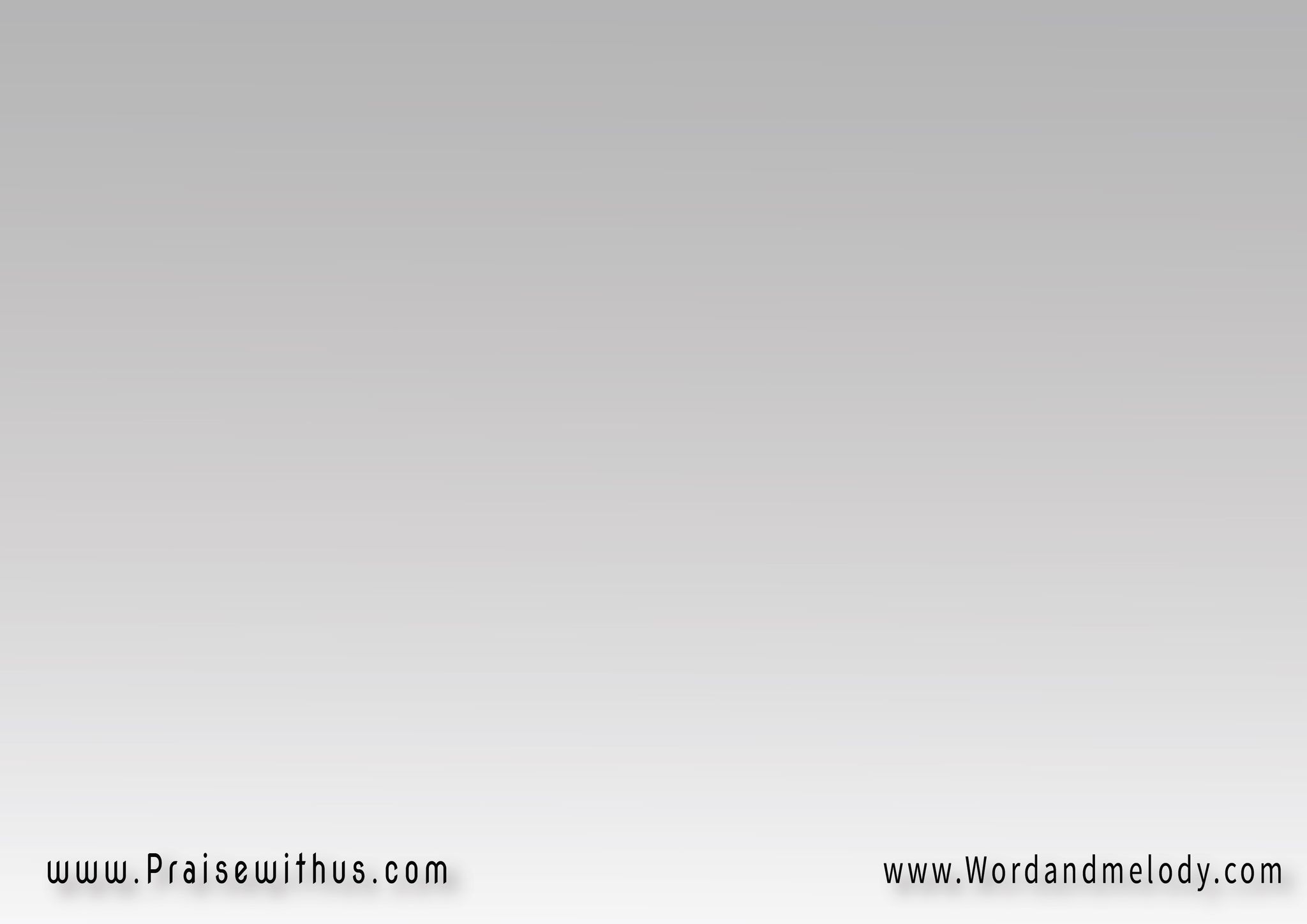 2- سَامِحْني لو رَفَضتك
لو في مَــــرَّة عَانِدتككان عَقلِي يا رَب غَايب
مُش في الوَعــــــــــي
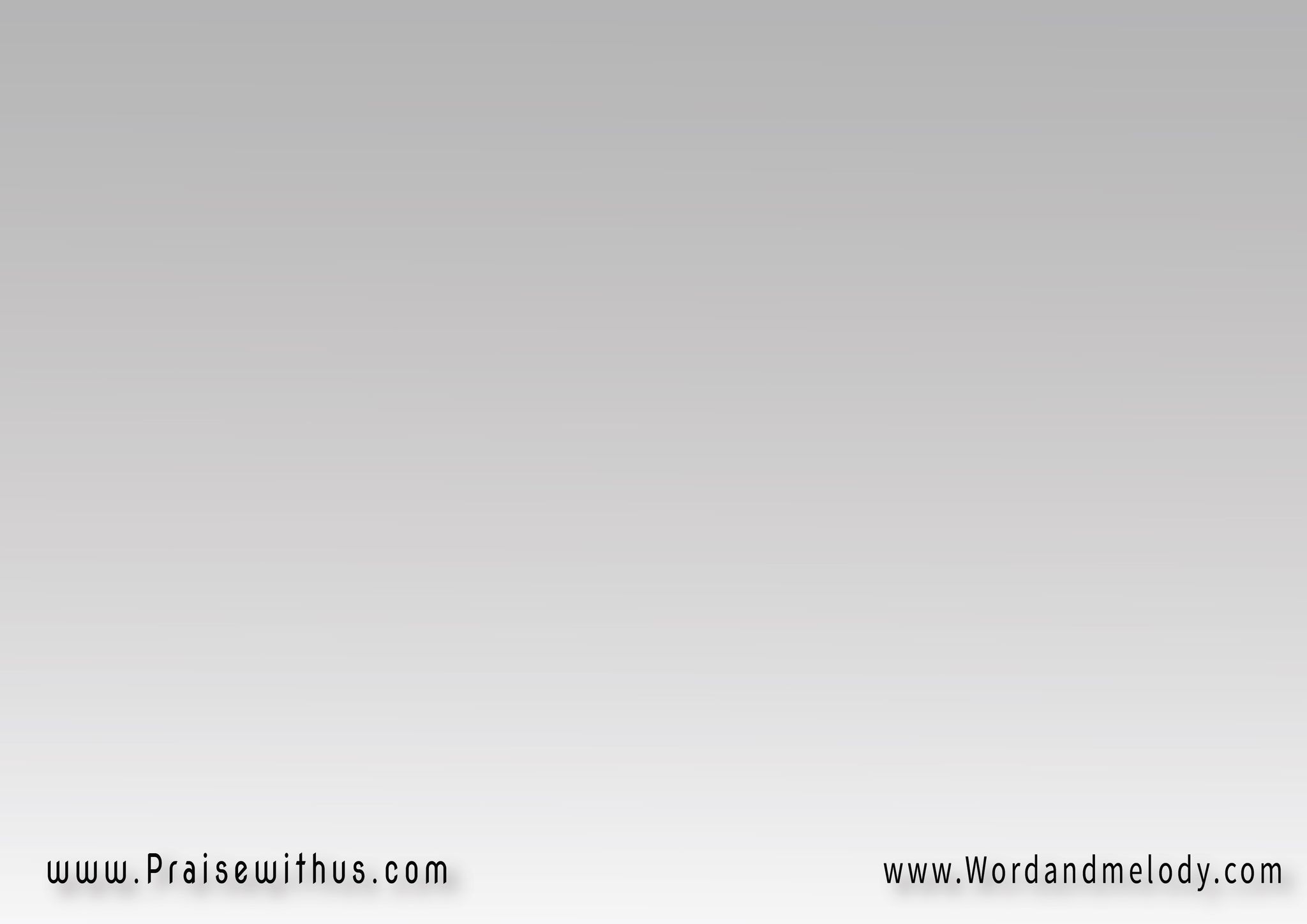 قول لــــــي لِسَّة باحِبَّك   
قولها وِسِيبني لِحُضنكرَجَّعْني أحِب النَّـــــاس 
وَأشُــــوف الضَّـــــــي
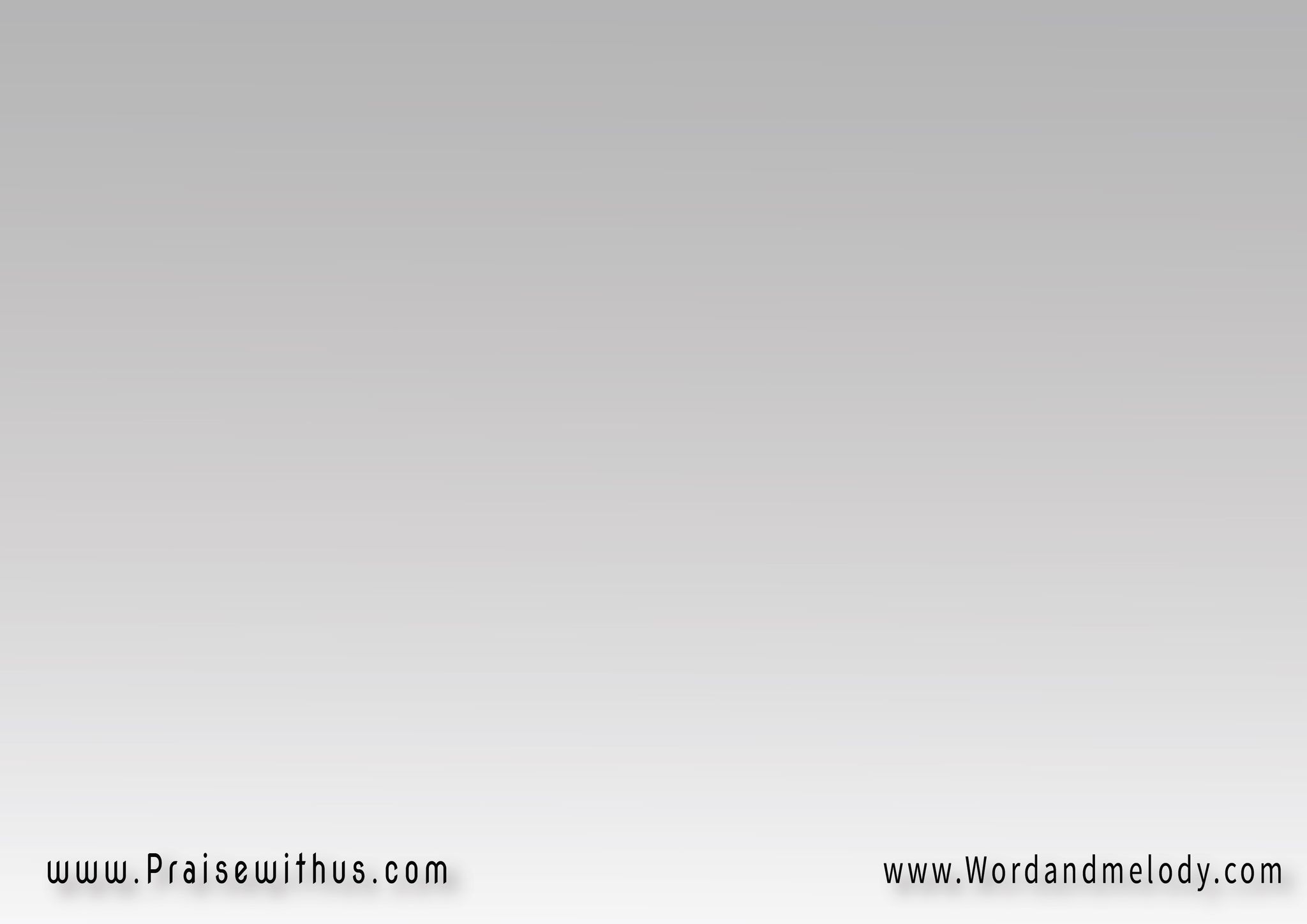 القرار:
 عَايز أرجَع يا شَمسِي   
وَألقَى مَاضِيَّ مَنسِـــيأرجَع أكــــــون نفسِي   
أكـــــون إنسَــــــــــان
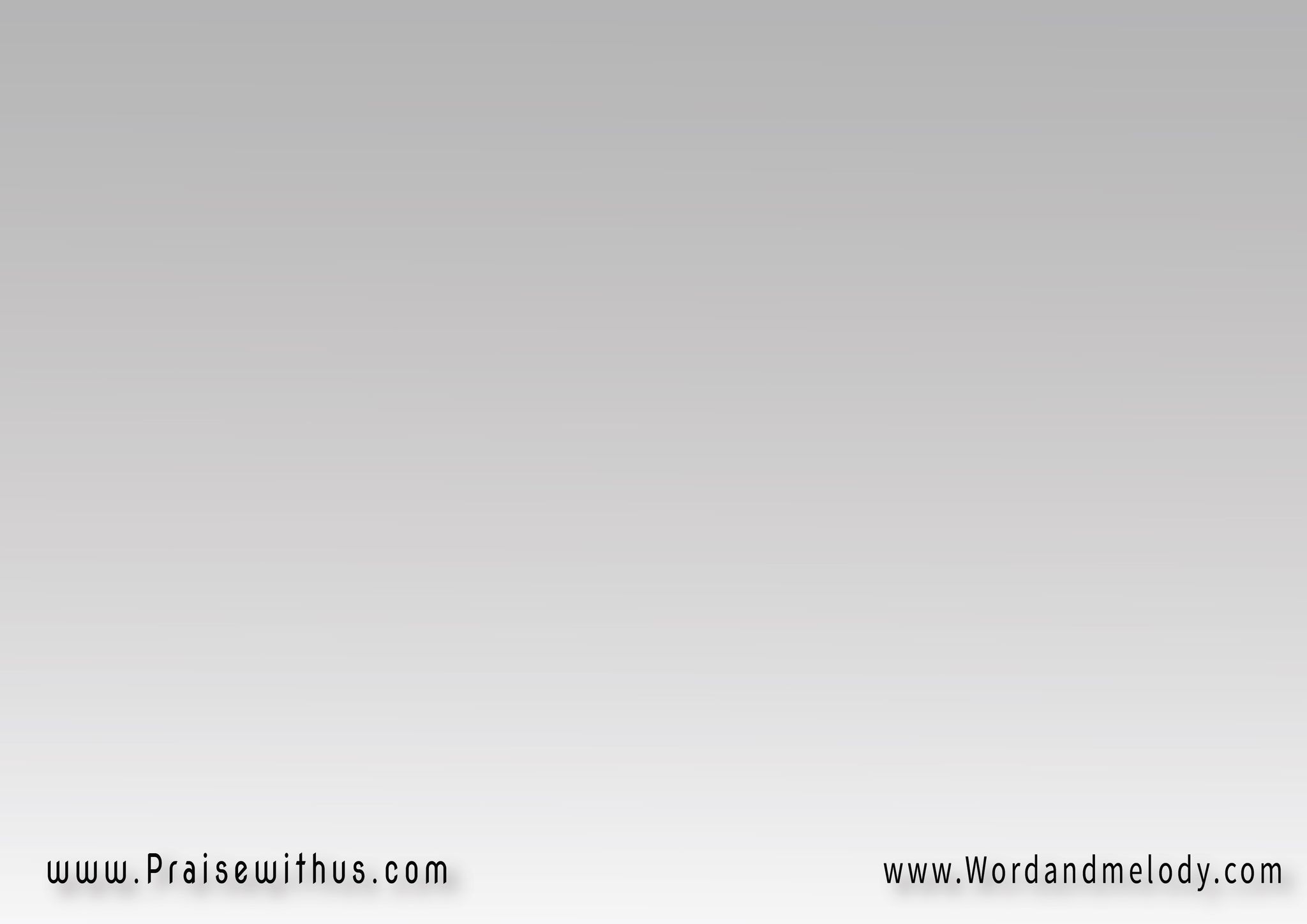 مِين غِيرَك أقوَى مِنِّي   
أقوَى مِن اللي بيبعِدنيوِيرُدِّني مِن دايرِة الإدمَان
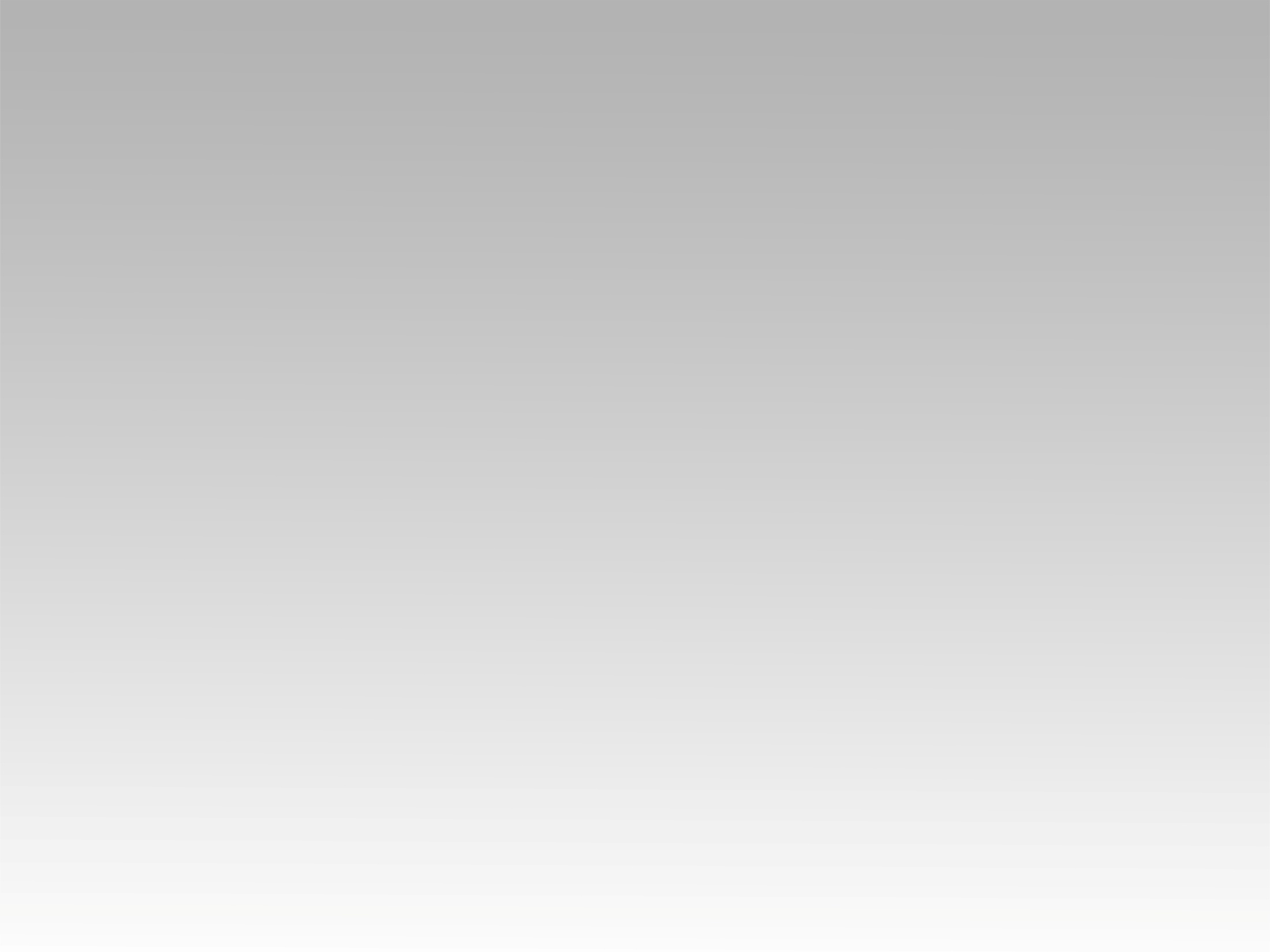 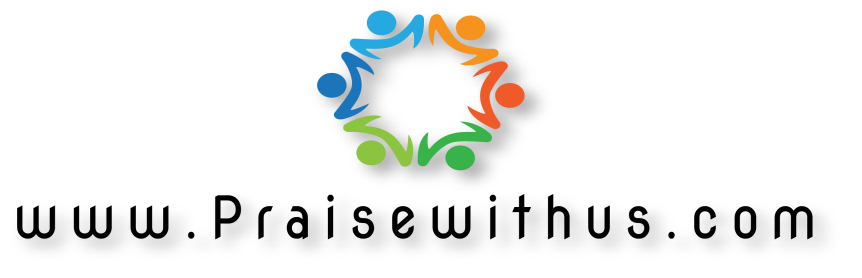